会場までのアクセス
〒250-0865神奈川県小田原市蓮正寺
９９７−１
潤生園　れんげの里
TEL：0465-39-1555
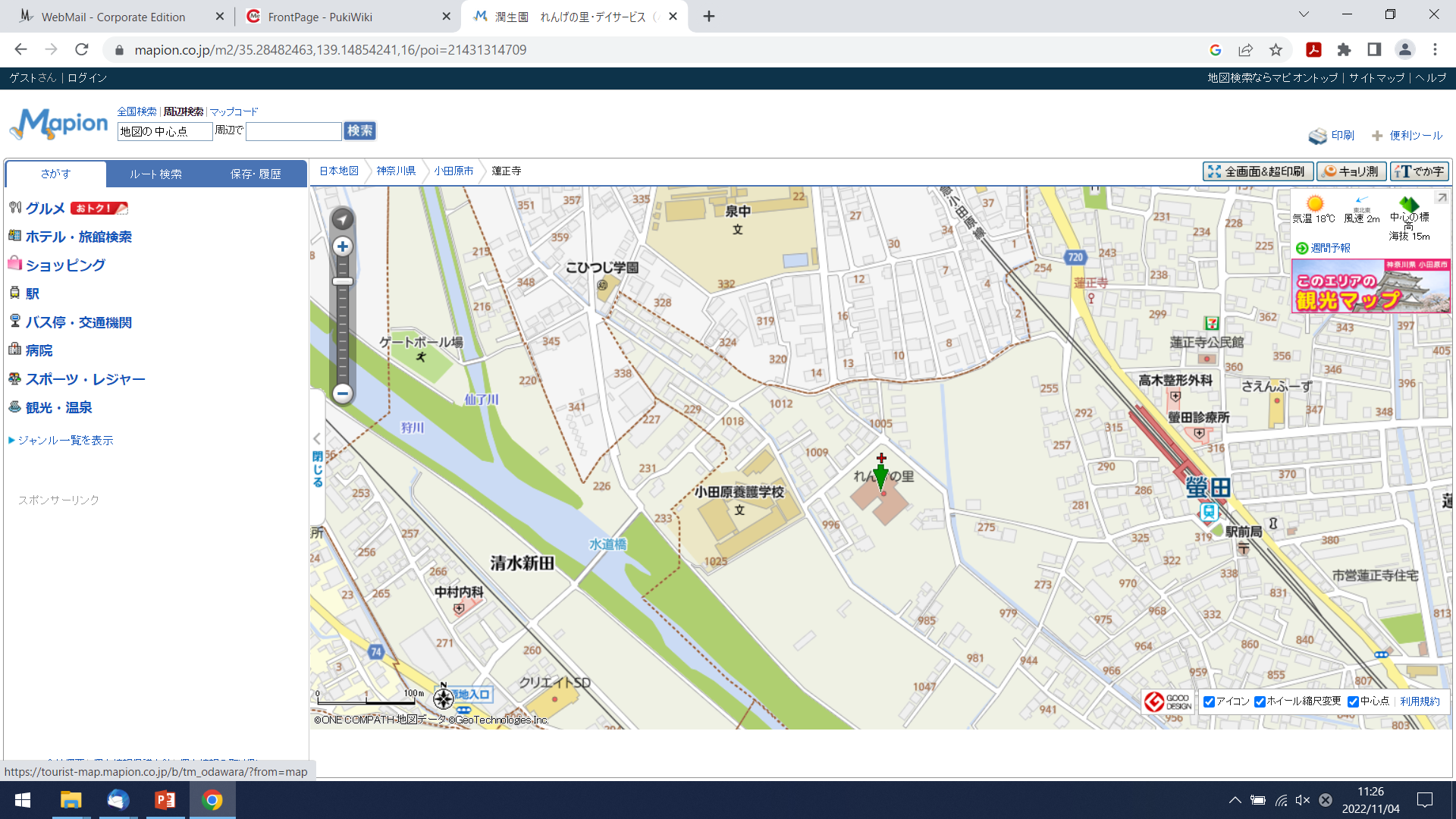 ※当日上履きをご持参ください
研修参加申し込み
ご記入の上、FAX（045-322-6678）でお申し込みください
※希望される日程にチェックをお願いいたします。
【ステップⅡはⅠを受講した方のみ参加可能】
【申込先・問合せ】
 公益社団法人神奈川県介護福祉士会事務局 
🏣 221-0825 横浜市神奈川区反町3-17-2　神奈川県社会福祉センター内5階 
電話 045-319-6687 　ＦＡＸ045-322-6678